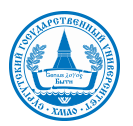 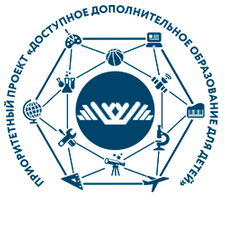 ЗНАЧИМЫЕ
РЕГИОНАЛЬНЫЕ
ПРОГРАММЫ 
ДОПОЛНИТЕЛЬНОГО ОБРАЗОВАНИЯ 
ДЕТЕЙ
СУРГУ
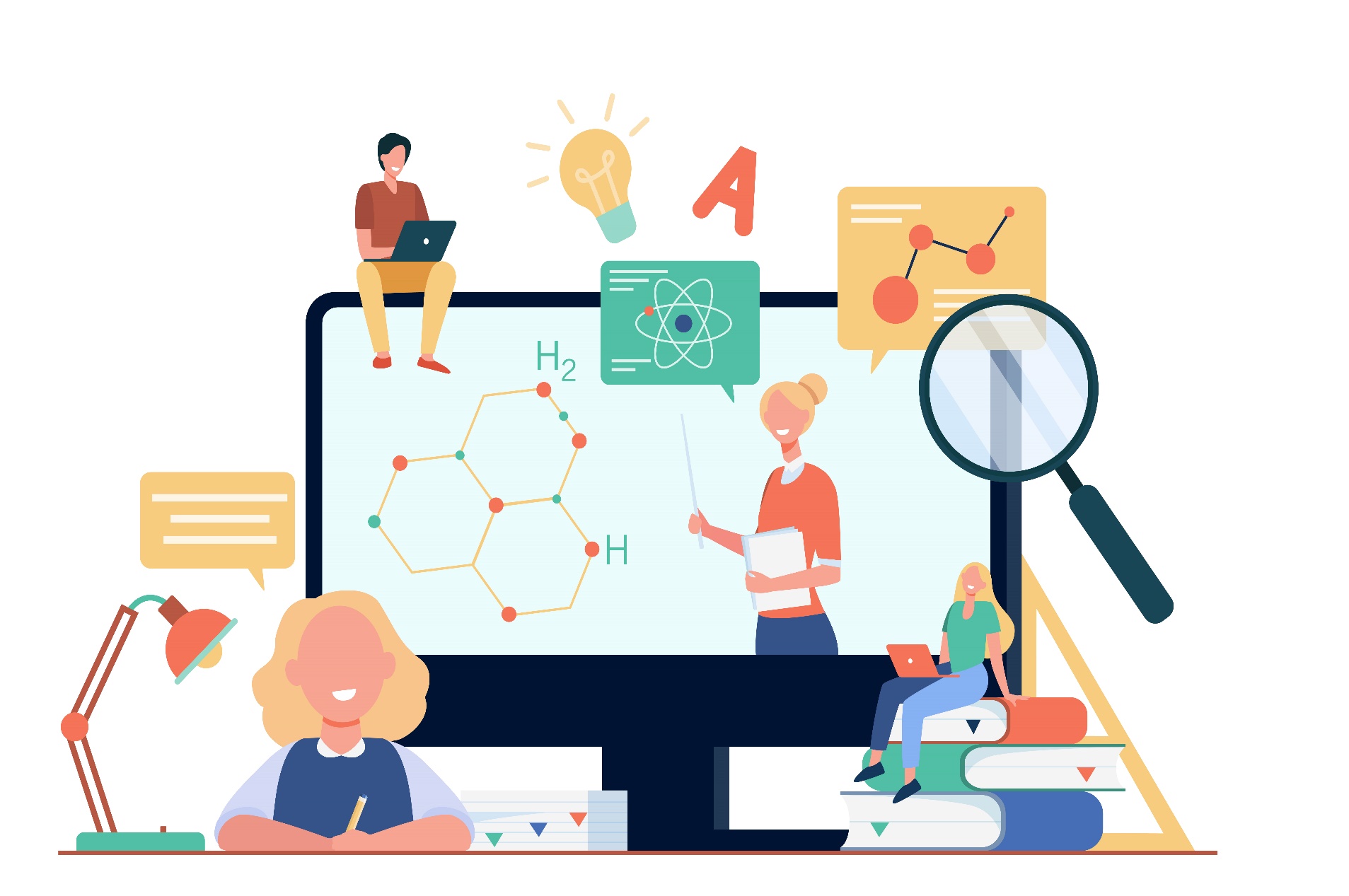 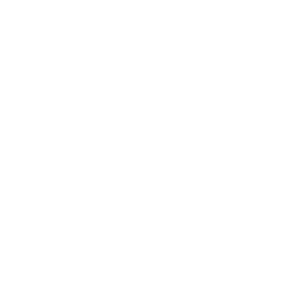 ДЕЖУРНЫЕ ПО ПЛАНЕТЕ
ЦЕЛЕВАЯ АУДИТОРИЯ
7-10 КЛАСС
КУРС 30 ЧАСОВ
ЕСТЕСТВЕННО-НАУЧНОЕ
НАПРАВЛЕННОСТЬ
Построение   фундаментальной картины мира.
Проекты   высокой социальной значимости, направленные на сохранение животных, 
растений, экосистем.
Приобретение   основных навыков работы с космическими изображениями в ракурсе 
школьных дисциплин.
Участие в олимпиадах НТИ.
Предпрофессиональная подготовка, ориентированная на   космонавтику.
   
Оборудование:
Компьютерный класс
Комплекс приема спутниковой информации LoReTT
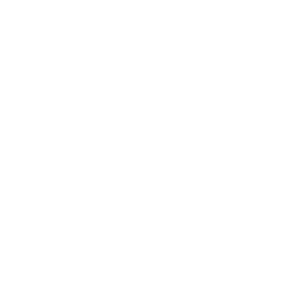 ДЕЖУРНЫЕ ПО ПЛАНЕТЕ
Обновление содержания программ
Выявление одарённых детей среди школьников ЦМИТ, МИП, кванториумов, кружков, клубов при учебных заведениях, занимающихся космонавтикой. 

Помощь в профессиональной ориентации учащихся школ в сфере космических технологий, радиоэлектроники, технологий приема и обработки изображений Земли из космоса, спутниковой метеорологии и технологий прогноза погоды.

Налаживание взаимоотношений между предприятиями 
     ракетно-космической и смежных отраслей и будущими возможными
     специалистами в лице учащихся школ.

Содействие расширению возможностей школьников, реализации проектов, проведению научно-технических экспериментов.

Популяризация космических технологий, технологий приема и обработки изображений Земли из космоса и геопространственных данных среди подрастающего поколения будущих специалистов.
РЕФЛЕКСИЯ

Проектная деятельность


ВОЗМОЖНОСТЬ УЧАСТИЯ В 
ОЛИМПИАДАХ / КОНКУРСАХ :

Региональных
Всероссийских ( ОНТИ )
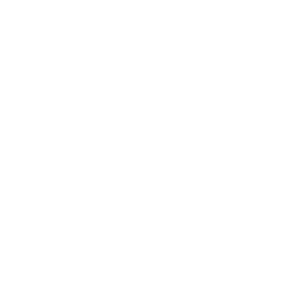 ДЕЖУРНЫЕ ПО ПЛАНЕТЕ
ПО ИТОГАМ ОБУЧАЮЩИЕСЯ:
- научатся работать с современными картографическими материалами, ГИС-системами и геопорталами;
- познакомятся с основами дистанционного зондирования;
- освоят техническое умение приема данных на станцию;
- смогут выполнять геопривязку снимков;
- получат навыки дешифровки снимков поверхности, тематической обработки снимков;
- выполнят статическую и аналитическую обработку больших данных;
- освоят основные навыки геопрогнозирования.

А также прокачают SoftSkills:
- коммуникативные навыки взаимодействия с административными организациями;
- навыки проектно-командной работы.
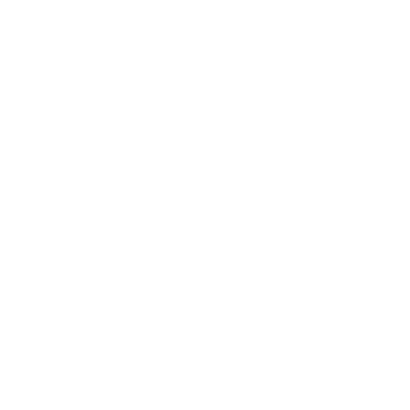 ДЕЖУРНЫЕ ПО ПЛАНЕТЕ
УЧЕБНО-ТЕМАТИЧЕСКИЙ ПЛАН
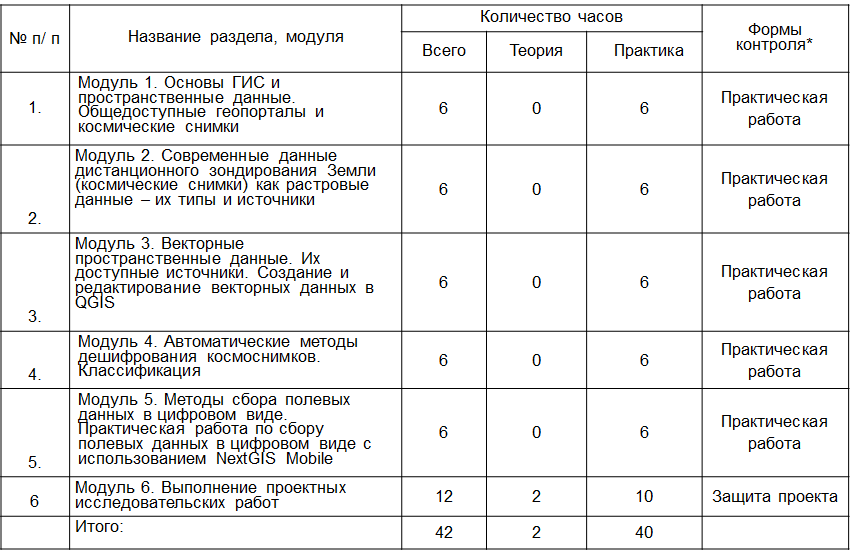 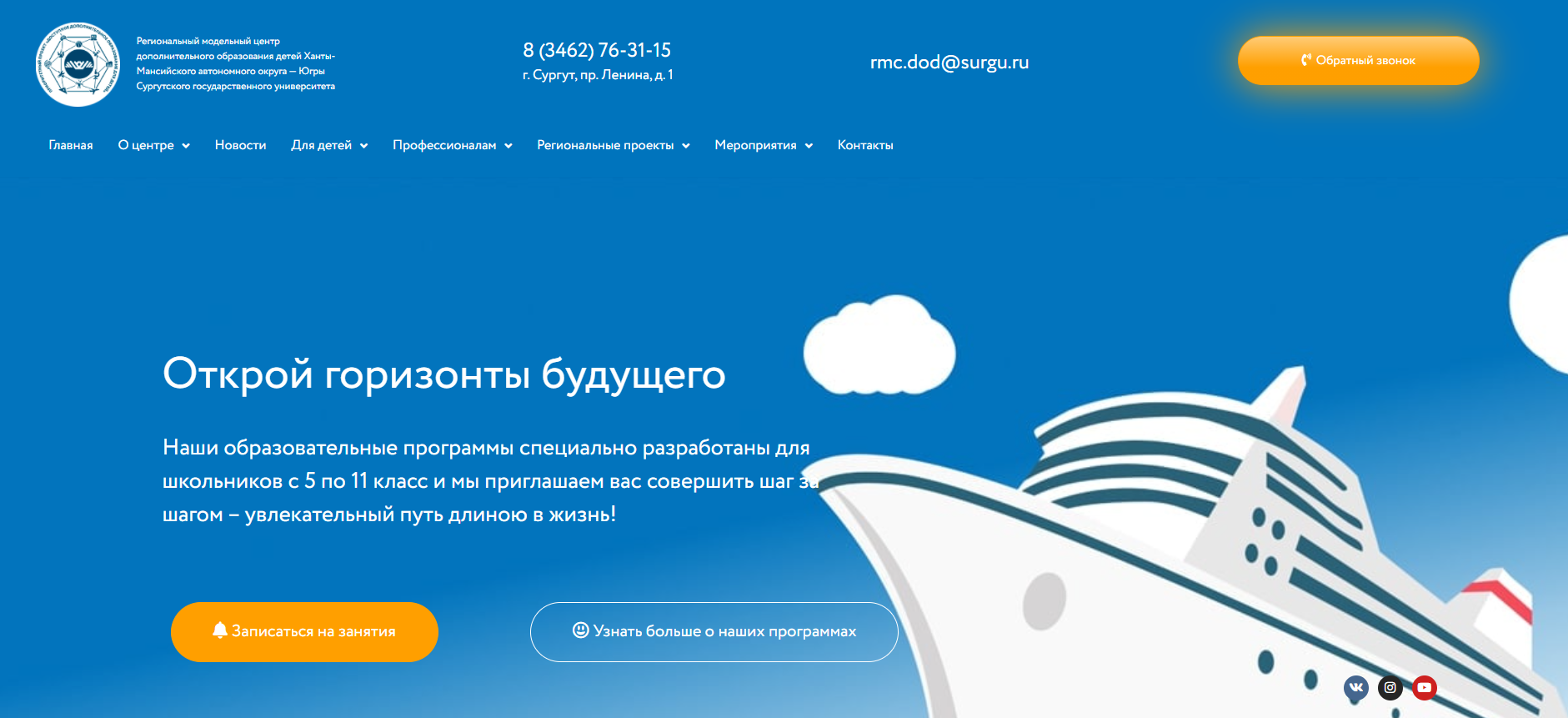 https://Модельныйцентр.рф
Директор – Титаренко Елена Станиславовна
8 (3462) 76-28-00 (доб. 2931)
Titarenko_es@surgu.ru